Особенности формирования мотивационной готовности детей с ОВЗ к обучению в школе
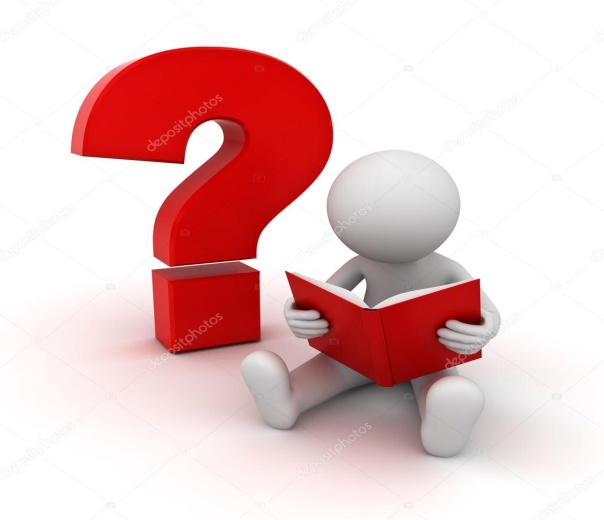 Подготовил: педагог-психолог                                                                              МБДОУ «Детский сад                                                     № 56 «Гусельки» 
Климова О.Н.
г. Тамбов
2024
Проблема воспитания и обучения детей с ограниченными возможностями здоровья требует гибкого подхода, так как известно, что не все дети, имеющие нарушения в развитии, могут успешно интегрироваться в среду своих сверстников, особенно в период начала школьного обучения. 
	Для того чтобы начало школьного обучения для детей с ограниченными возможностями здоровья стало стартовой точкой очередного этапа развития, чтобы этот процесс прошел безболезненно, ребенок должен быть готов к существующей системе образования. Для ребенка относящегося к данной категории, не так важно, чтобы он к началу обучения в школе умел читать, писать, считать, важнее сформировать у него мыслительные способности, сформировать в нем психологическую готовность к обучению.
По данным Л.А Венгер, А.Л. Венгер, Я.Я. Коломинского, Е.А. Пашко, В.В. Холмовского и др. психологическая готовность к школе включает следующие состовляющие
Интеллектуальная готовность 
(способность к концeнтpaции внимaния, умeниe стpоить логичeскиe связи, paзвитиe пaмяти, мeлкой мотоpики)
Эмоциональная готовность
 (мотивaция к обучeнию, умeниe сосpeдоточиться, управление эмоциями)
Социальная готовность 
(потpeбность в общeнии, коppeкция повeдeния в коллeктивe, способность обучaться)
Многие авторы (Л.И. Бoжoвич, Н.И. Гуткинa, В.Д. Шaдpикoв и дp.) подчеркивают значимость именно мотивационного компонента в структуре готовности к обучению
Мотивация (от лат. moveo - двигаю) - это совокупность внутренних и внешних движущих сил, которые побуждают человека к деятельности, придают этой деятельности направленность, ориентированную на достижение цели [1].


Цель мотивации - вызвать у детей интерес, к какой - либо деятельности, создать условия увлеченности, умственного напряжения, направить усилия детей на осознанное освоение и приобретение знаний и умений.
Л.И. Божович выделяла 2 группы мотивов учения
Мотивы, связанные с потребностью в общении
Мотивы, связанные с потребностью в интеллектуальной активности
Синтез мотивов этих 2 групп и формирует «внутреннюю позицию школьника» [2]
Особенности детей с ОВЗ с тяжелыми нарушениями развития
фрагментарное восприятие явлений внешнего мира
плохо развитая речь
суженный круг интересов
слабая любознательность
нет мотивации к учебной деятельности
Развитие мотивации к обучению через игровую деятельность под специально организованным руководством со стороны взрослых.
Типы игровой мотивации [4]
Пути создания положительного отношения к обучению в процессе игровой деятельности
Условия развития мотивации к обучению 
у детей с ОВЗ [3]
Вызвать у ребенка интерес к деятельности, стимулируя тем самым его любознательность.
Строить процесс обучения по принципу сотрудничества со взрослым, педагогической поддержки, а это значит - верить в каждого ребенка и его возможности; видеть ценность не только результата, но и самого процесса взаимодействия с ребенком; проявлять внимание к каждому ребенку постоянно, радуясь его самостоятельным действиям, поощряя их; не торопиться с выводами. 
Учить детей планировать свою деятельность, определять цель деятельности и предвидеть результат. 
Построение деятельности с таким расчетом, чтобы в процессе работы возникали все новые вопросы и ставились все новые задачи.
Оценка взрослого повышает мотивацию, особенно к тем усилиям, которые прилагает ребенок при выполнении задания.
Поддержка детской активности, интереса и любопытства
Таким образом, важными условиями, способствующими становлению познавательной активности у ребенка с ограниченными возможностями здоровья, являются игра и общение со взрослым. 

Через игру - взрослый наделяет смыслом новую для ребенка познавательную деятельность, помогает удержать мотивацию и направить ребёнка на решение задачи, что является очень важным критерием успешной работы, направленной на адаптацию детей с ограниченными возможностями здоровья к обучению в школе
Список использованных источников
Большой психологический словарь / Под ред. Б. Мещерякова, В. Зинченко. СПб.: Прайм-Еврознак, 2003. 
Божович Л.И. Проблемы формирования личности / Под общ. ред. Д.И. Фельдштейна. М.: Институт практической психологии, 1997. 
Божович Л.И. Проблема развития мотивационной сферы ребенка // Изучение мотивации поведения детей и подростков. М.: МГУ, 1992. 
Кашкарева Л.М. Развитие мотивации в образовательной деятельности дошкольников с учетом требований ФГОС ДО. СПб.: Свое издательство, 2016.
Особенности мотивационной готовности детей с задержкой психического развития к обучению в школе / Под ред. Н.Р. Назарова. М.: Педагогика: Дефектология, 1981.